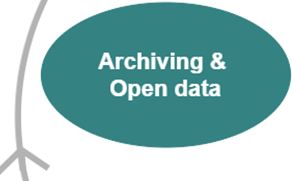 AMC Figshare trial: publishing data sets
Agenda
Benefits open data | - Figshare
2 examples
AMC Figshare specific benefits
How to obtain an AMC Figshare account
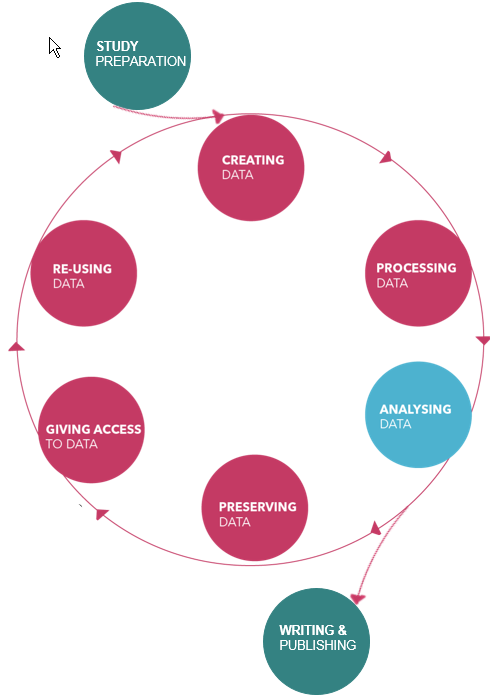 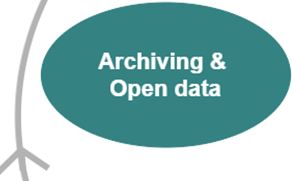 AMC Figshare trial
Open data benefits:

Other researchers trust your results more

Is associated with more attention and higher citation rates
It promotes building of new collaborations
Figshare benefits for publishing data:

Enhance retrieval of your research

Control how content is published and shared internally or publically
Decide what you want to share with whomprimary data | aggregated data | metadata | supplementary material
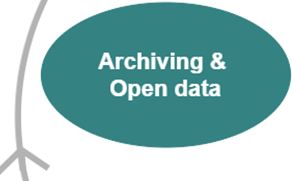 AMC Figshare trial
Example 1 (integral material of a publication):

HIV-infected men who have sex with men who identify themselves as belonging to subcultures are at increased risk for hepatitis C infection.
Matser A, Vanhommerig J, Schim van der Loeff MF, Geskus RB, de Vries HJ, Prins JM, Prins M, Bruisten SM.
PLoS One. 2013;8(3):e57740. doi: 10.1371/journal.pone.0057740. Epub 2013 Mar 4
PubMed: https://www.ncbi.nlm.nih.gov/pubmed/23469226  (reference)
PLoS Journal: http://journals.plos.org/plosone/article?id=10.1371/journal.pone.0057740 (full text article)
PLoS Figshare: https://doi.org/10.1371/journal.pone.0057740.t001 (aggregated info supporting tables)
Example 2 (additional supplementary material to a publication):

Pregnancy Outcomes in Patients with Glomerular Disease Attending a Single Academic Center in North Carolina.
O'Shaughnessy MM, Jobson MA, Sims K, Liberty AL, Nachman PH, Pendergraft WF.
Am J Nephrol. 2017;45(5):442-451. doi: 10.1159/000471894. Epub 2017 Apr 27.PubMed: https://www.ncbi.nlm.nih.gov/pubmed/28445873  (reference)
Karger Journal: https://www.karger.com/Article/FullText/471894 (full text article)
Karger Figshare: https://doi.org/10.6084/m9.figshare.4960199.v1 (additional PPT slides)
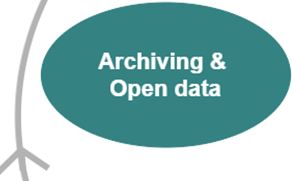 AMC Figshare trial
AMC Figshare specific publishing benefits:

Storage space of 25 GB (upscalable!)(standard 5 GB)
Secure file sharing / collaboration
Curation workflowCheck on: researcher identity | privacy protection research subjects
‘Seal of approval’AMC affilitation in URL

ISO certified servers in Switzerland

Create or reserve a DOI (AMC reference incorporated)
Support for all your Figshare questions / issues
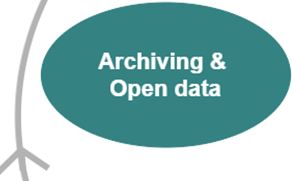 AMC Figshare trial
How to obtain an AMC Figshare account:

Requirements:Data must be generated in the AMC by an AMC researcher under final responsibility of an AMC Principle Investigator (PI)

Account request:Joost Daamsj.g.daams@amc.uva.nl020-5668894

More information:- http://intranet.amc.nl/web/personeel/links-voor-de-werkplek/amc-literatuur/amc-figshare.htm - https://uvaauas.figshare.com/amc